Seetharam K, Shrestha S, Sengupta PP
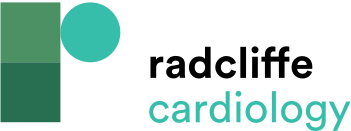 Types of Machine Learning
Citation: Interventional Cardiology 2021;16:e31.
https://doi.org/10.15420/icr.2020.04
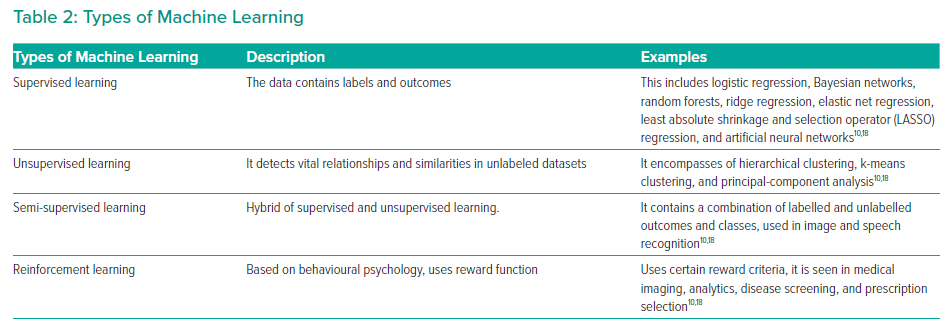